Year 8 History – Unit 2 
Revision Sheet – The British Empire
During the 18th century Britain’s empire grew quickly.  Britain realised that controlling other countries would help it become wealthier.  After 1750 Britain pursued a policy of Imperialism conquering other places like North America, the West Indies, Canada and India. However, in 1783 Britain suffered a setback when the North American colonies broke away from Britain.  Despite this, the empire continued to grow adding Australia and most of Africa.  By 1900, the British Empire covered one fifth of the world’s land surface.
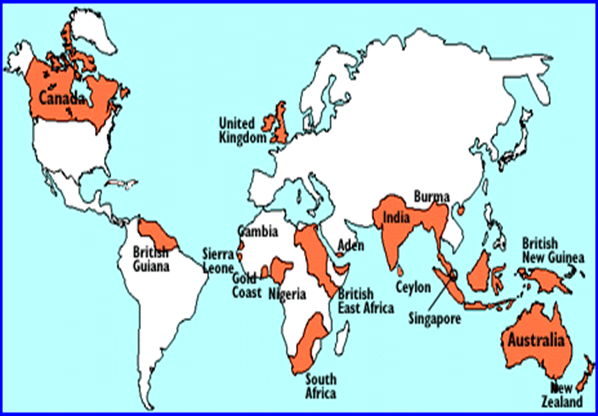 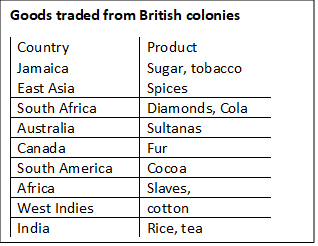